Эпизод «Первый бал Наташи Ростовой»(по роману Л.Толстого «Война и мир»).
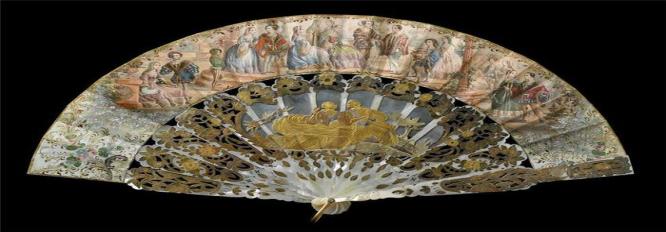 Пухальская Л.В., учитель русского языка и литературы МОБУ «СОШ№73» г. Оренбурга
Что ждёт её на этом бале
 В огромной освещённой зале,
 Средь шума, блеска люстр, зеркал – 
 Ах, кто об этом не мечтал!
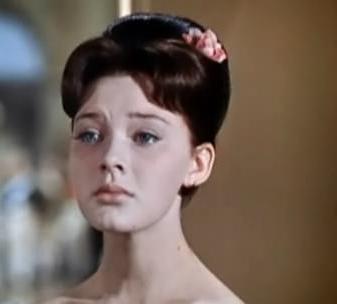 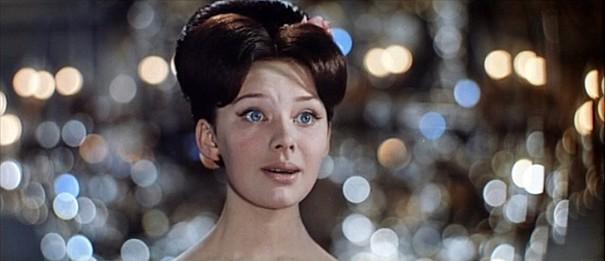 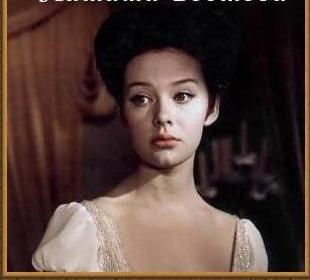 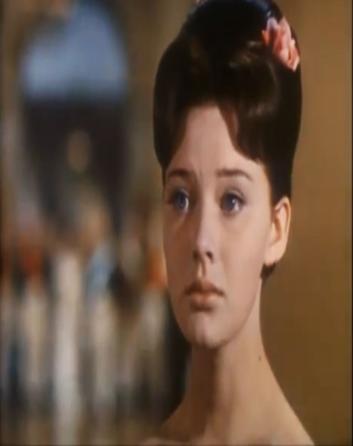 Какими чувствами переполнена Наташа перед своим первым балом? 
Каким представляет себе мир счастливая Наташа?
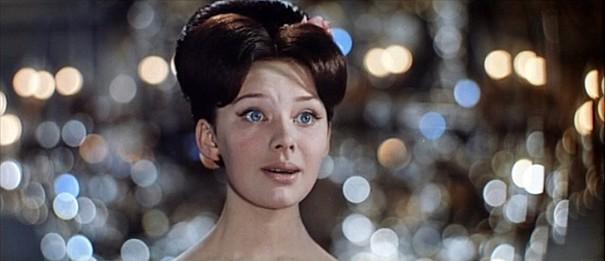 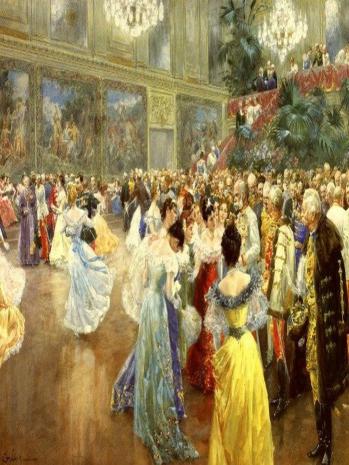 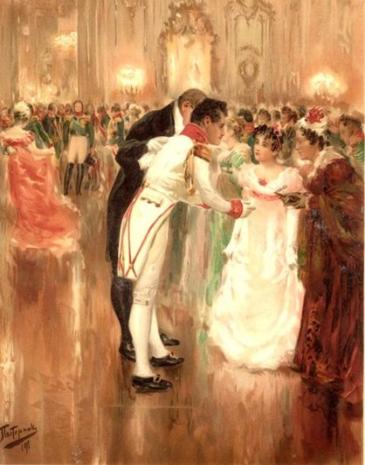 И, юной прелести полна,
 Она стоит совсем одна,
 Одна среди людского моря,
 Готова к счастью или к горю.
Как выглядела Наташа в сравнении с Элен? Подготовьте связный ответ  с цитированием.
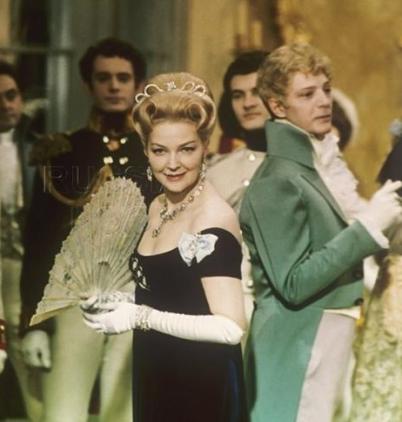 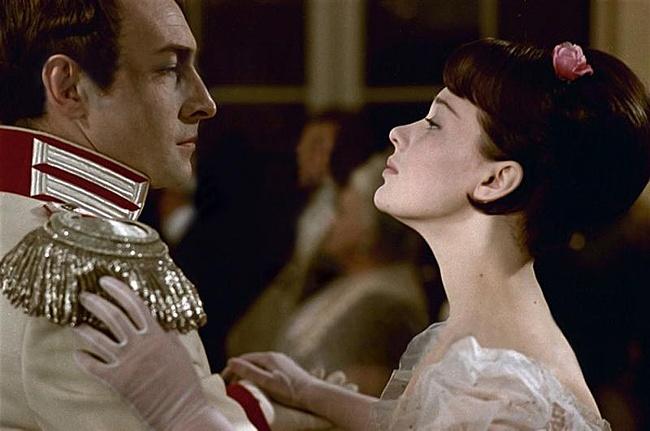 Почему князю Андрею сразу понравилась Наташа? Какой улыбкой встретила Наташа приглашение князя Андрея?
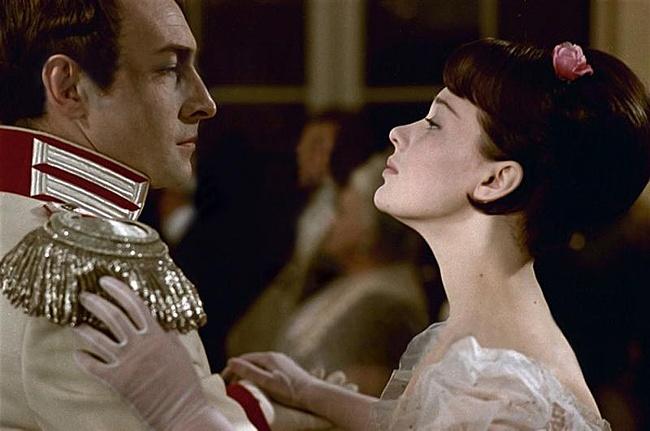 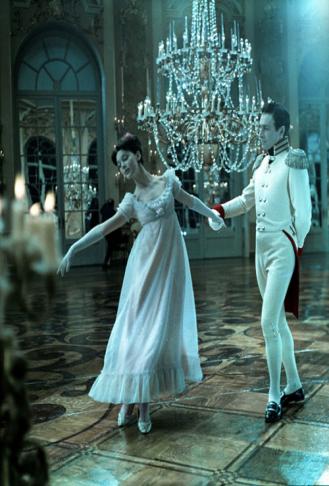 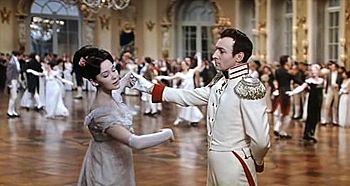 Восторг, счастливая улыбка
 Среди уже готовых слёз.
 Как всё сейчас у ней всерьёз!
 И даже все её ошибки – 
 Всё в этой девочке так мило!
 Как много ей ещё дано.
 И этой прелести вино
 Андрею голову кружило.
Как повлияла на  Андрея Болконского встреча с Наташей на балу?
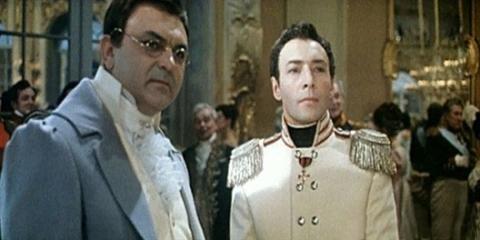 «В душе его поднялась такая неожиданная путаница молодых мыслей и надежд, противоречащих всей его жизни»
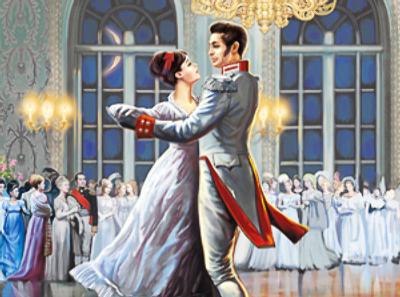 Что сказал князь Андрей Пьеру о своём новом отношении к жизни после встречи с Наташей?
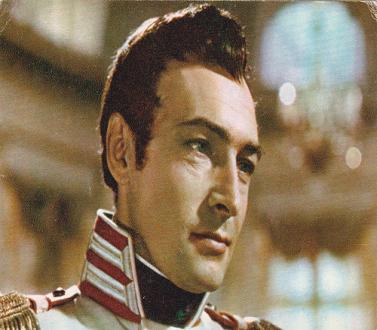 «Он почувствовал себя ожившим и помолодевшим»
«Пьер был прав, говоря, что надо верить в возможность счастия, чтобы быть счастливым, и я теперь верю в него».
Использованные материалы:
Маргарита Беседина- автор стихотворения
Картинки: http://bolik6344.narod.ru/index/0-30
http://www.liveinternet.ru/users/luna-olcha/post56750785/
http://www.kinoportret.ru/aktery/cvet/Tihonov_Vjacheslav.php